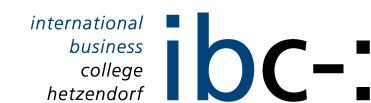 Peer Programme am ibc-:„A great place to learn“
Besuch von BM Drin. Sonja Hammerschmid
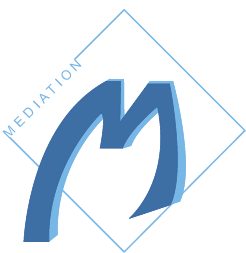 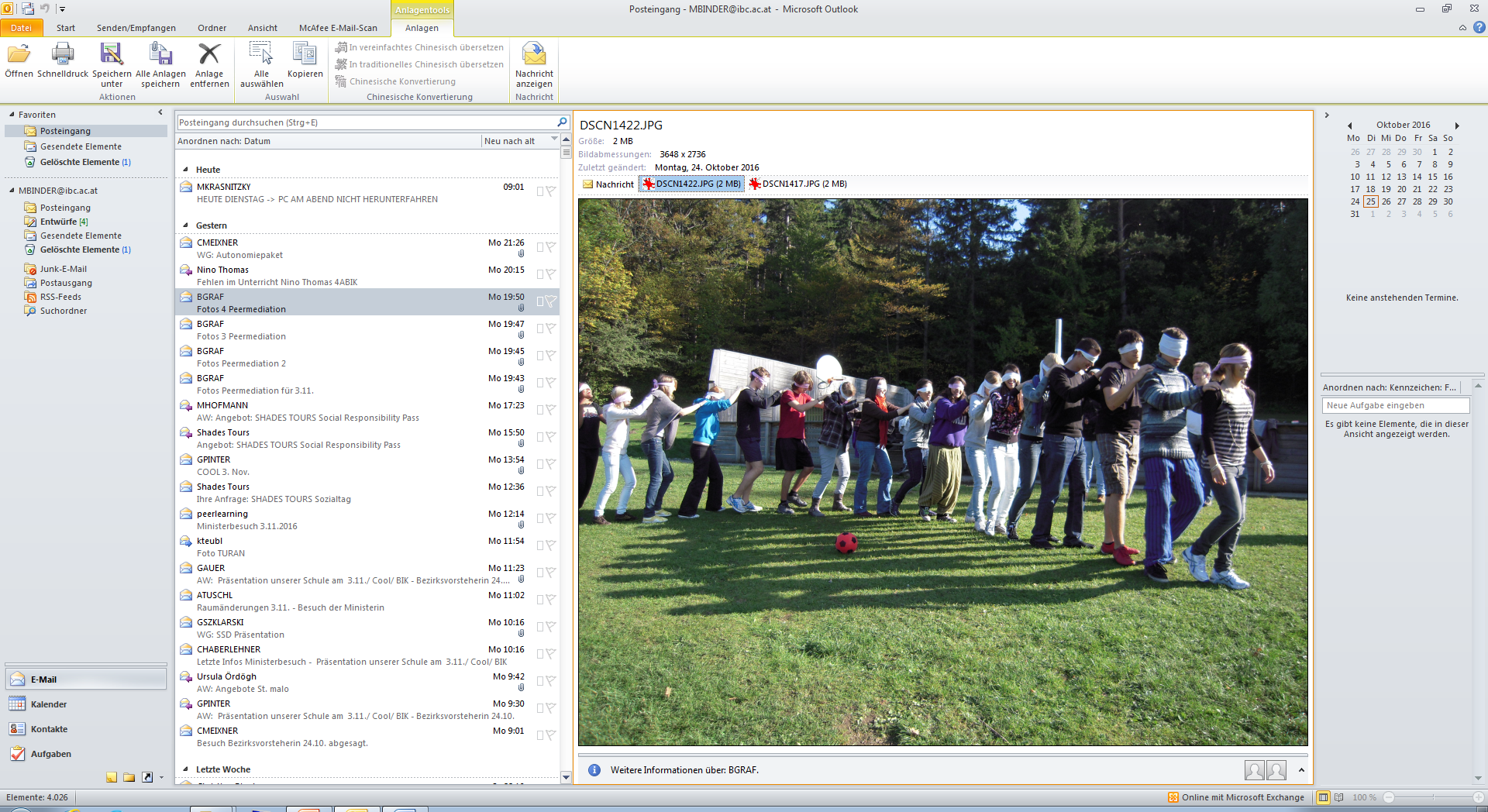 Der Weg zum miteinander Reden
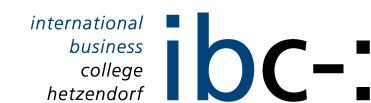 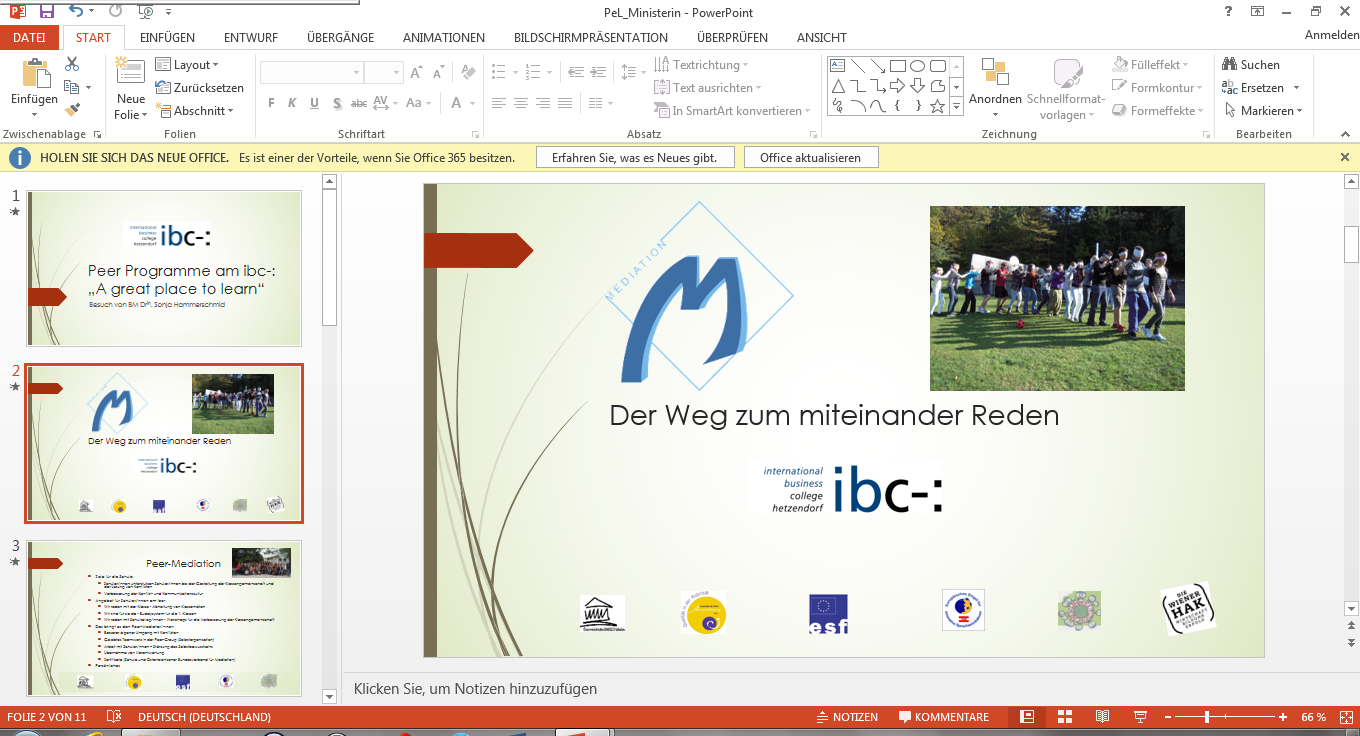 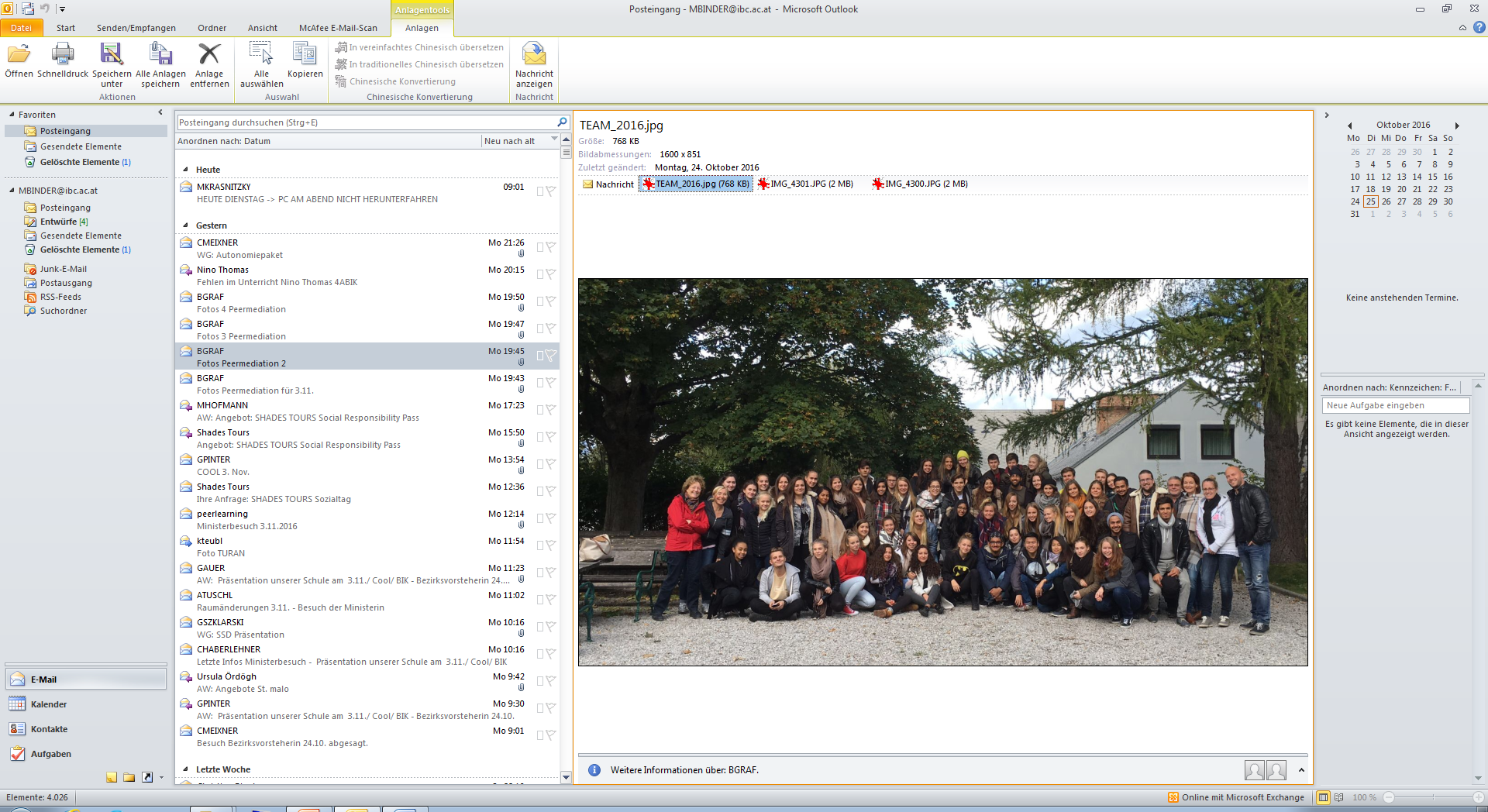 Peer-Mediation
Ziele für die Schule
Schüler/innen unterstützen Schüler/innen bei der Gestaltung der Klassengemeinschaft und der Lösung von Konflikten
Verbesserung der Konflikt- und Kommunikationskultur
Angebot für Schüler/innen am ibc-:
Wir reden mit der Klasse - Abhaltung von Klassenräten 
Wir sind für sie da - Buddysystem für die 1. Klassen
Wir reden mit Schulkolleg/innen - Workshops für die Verbesserung der Klassengemeinschaft
Das bringt es den Peer-Mediator/innen
Besserer eigener Umgang mit Konflikten
Gelebtes Teamwork in der Peer-Group (Selbstorganisation)
Arbeit mit Schüler/innen – Stärkung des Selbstbewusstseins
Übernahme von Verantwortung 
Zertifikate (Schule und Österreichischer Bundesverband für Mediation)
Persönliches
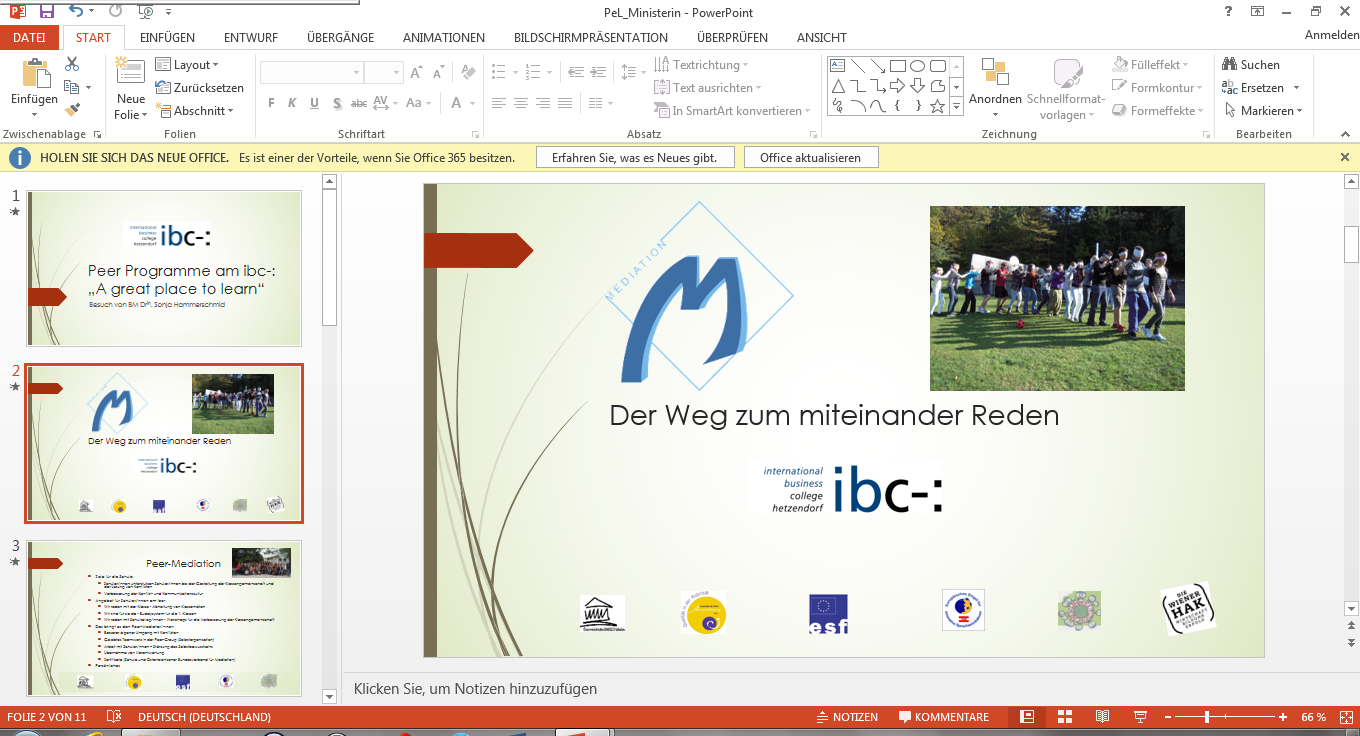 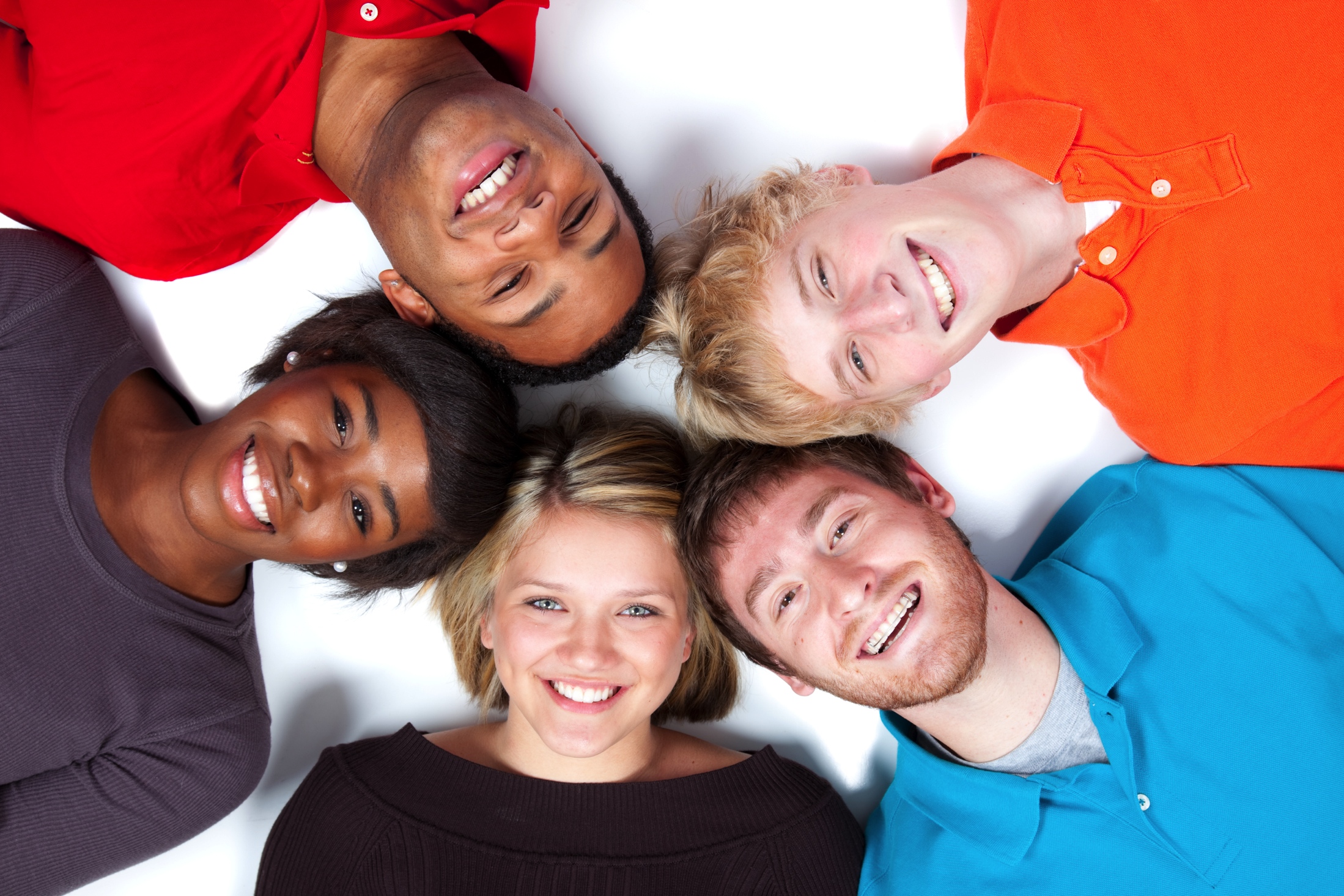 Cultural Tutor
Ausbildung zum interkulturellen Peer-Trainer
Peer-Workshop gestalten → Gruppe leiten
Ziele: 
Offenheit, Vertrauen und Respekt gegenüber anderen Kulturen entwickeln
Erfolgreiche interkulturelle Begegnungen fördern
Wie profitieren Schüler/innen:
Peers geben Wissen und Erfahrungen weiter
interkulturelle Lernerfahrungen (mithilfe kreativer Übungen)
Eigene Kultur wird als Bereicherung erlebt
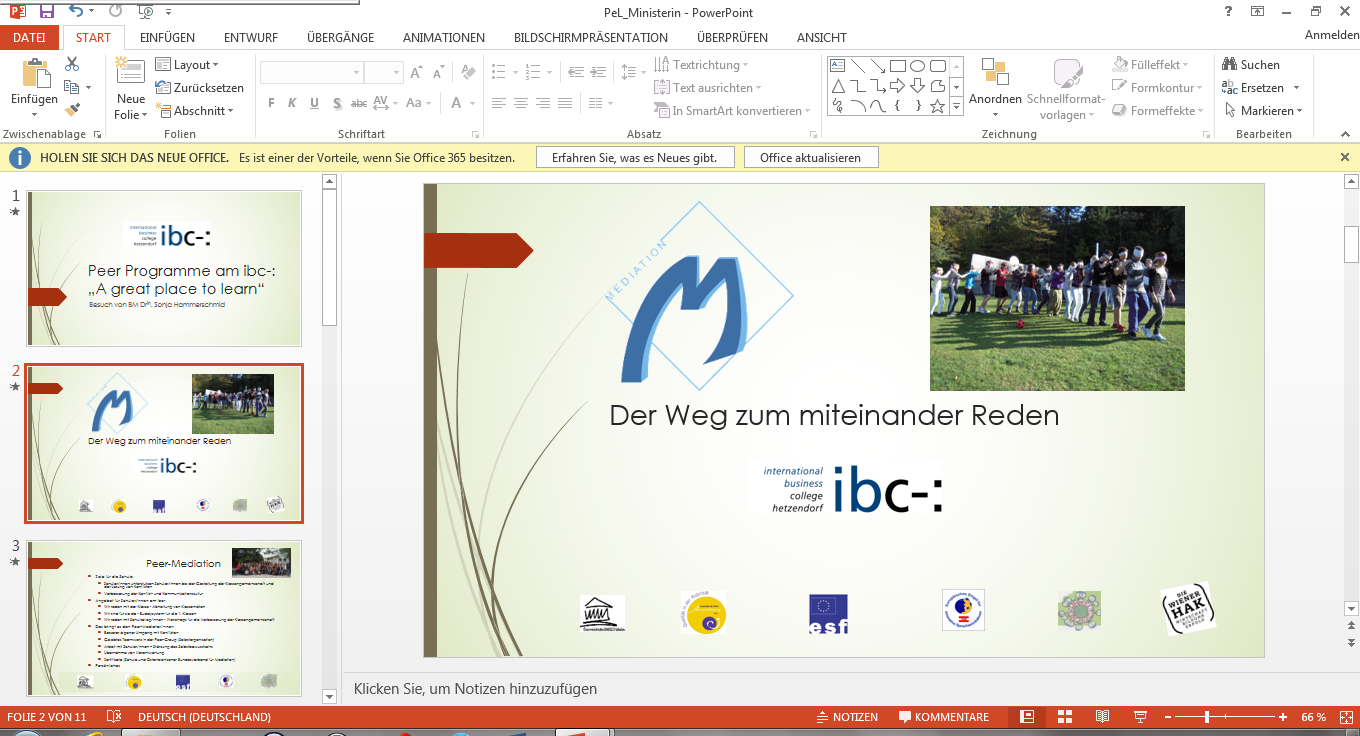 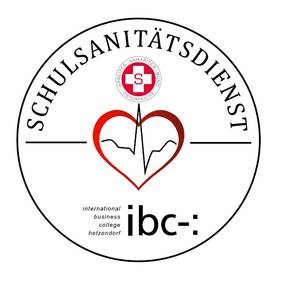 Der Schulsanitätsdienst„Hilfe von Schüler zu Schüler“
Schulsanitätsdienst am IBC-: Hetzendorf

seit 5 Jahren am IBC-: Hetzendorf 
Schulsanitätsdienst +
      -> Schüler sind auf sich gestellt 
Unser Motto: „Hilfe von Schüler zu       Schüler“
ca. 30  aktive Schulsanitäter im Schulhaus 
jederzeit erreichbar -> 4 Diensthandys 
2 Erste-Hilfe-Rucksäcke
Was bringt der Schulsanitätsdienst?

 fundierte Erste-Hilfe Ausbildung
 soziales Engagement 
 unterstützt Berufschancen 
 fördert Eigenverantwortung 
 fördert Verantwortungsbewusstsein
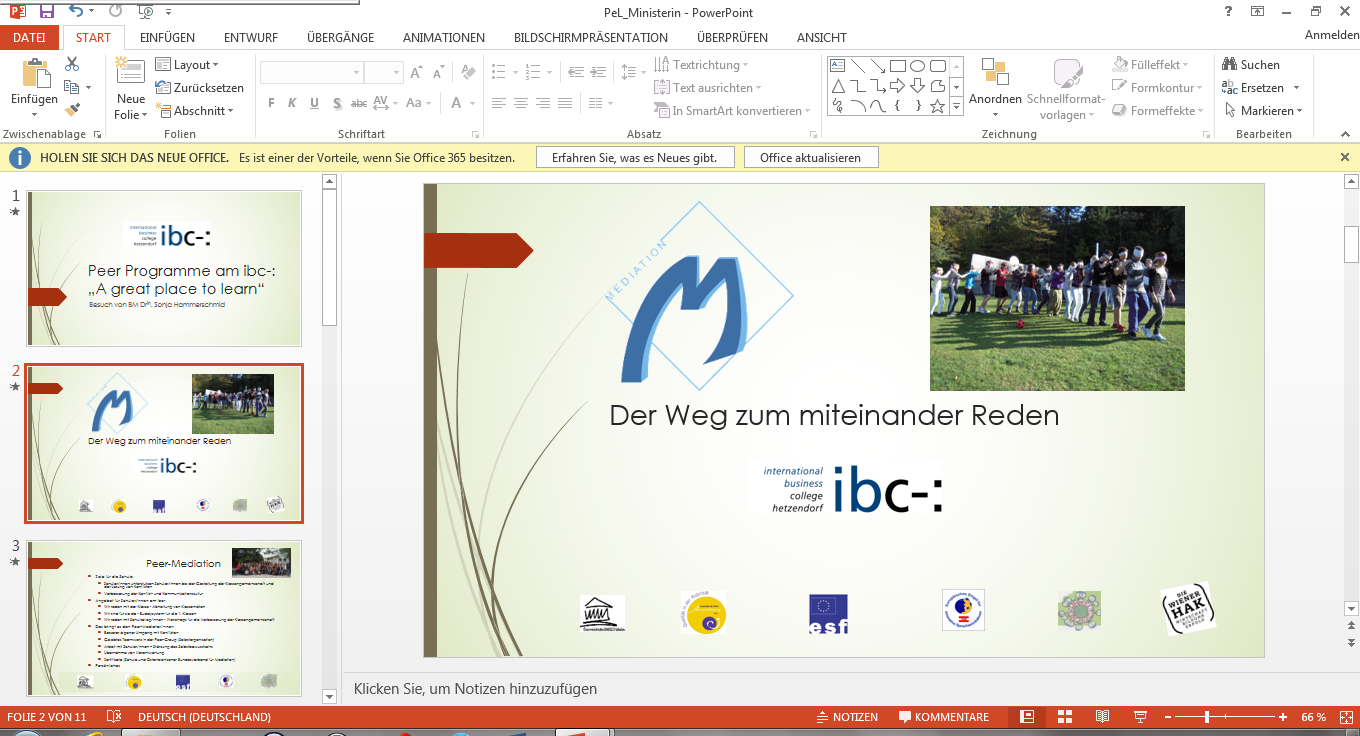 Ziele und Ausbildung
Ausbildung über den Samariterbund
 30 Kursstunden
 1 theoretische Prüfung
 2 praktische Prüfungen
Erstversorgung von Verletzten und Erkrankten
 Förderung von Verantwortungsgefühl
 verstärktes Selbstbewusstsein
 Persönlichkeitsentwicklung
 Fort- und Weiterbildungen
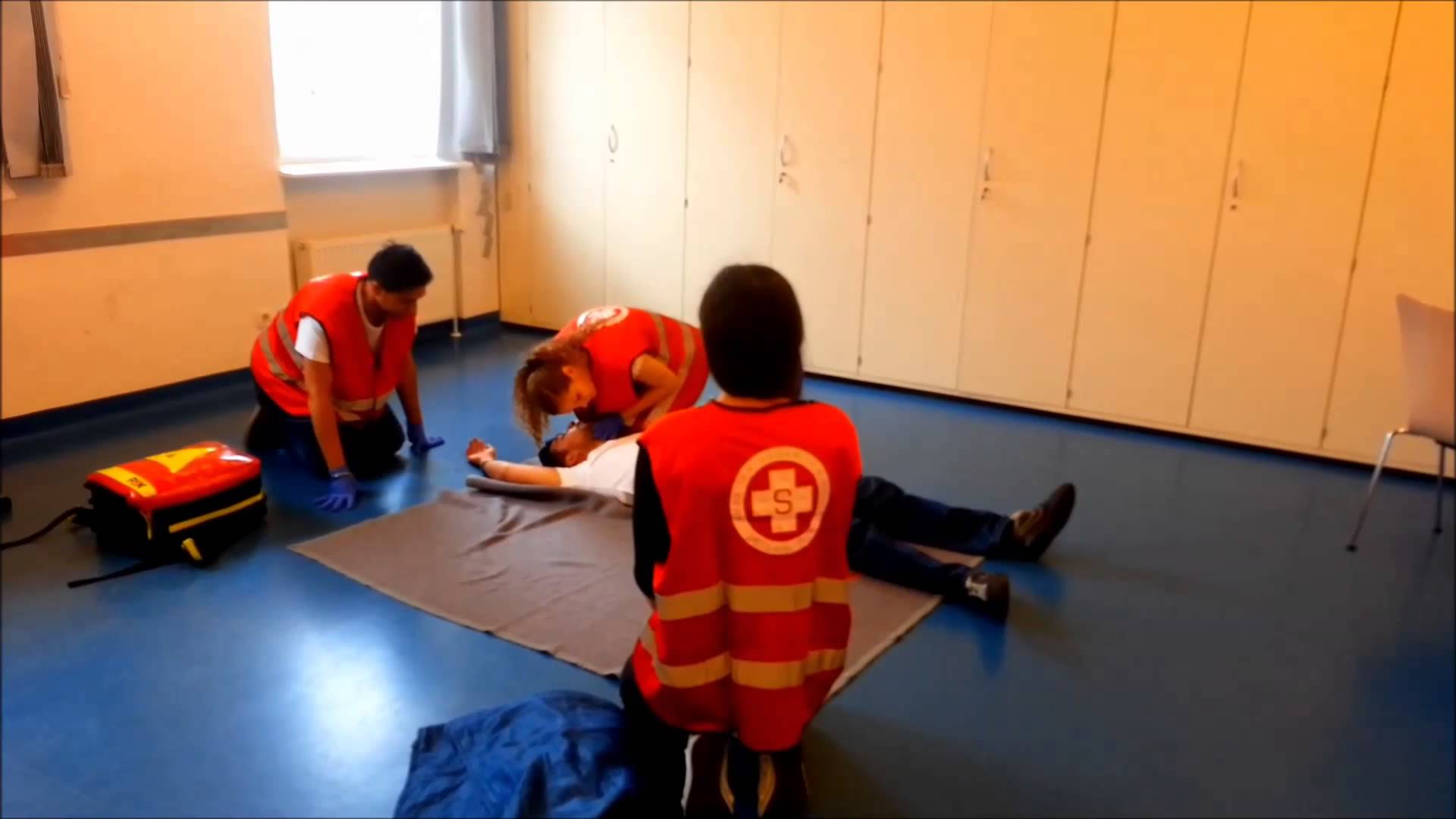 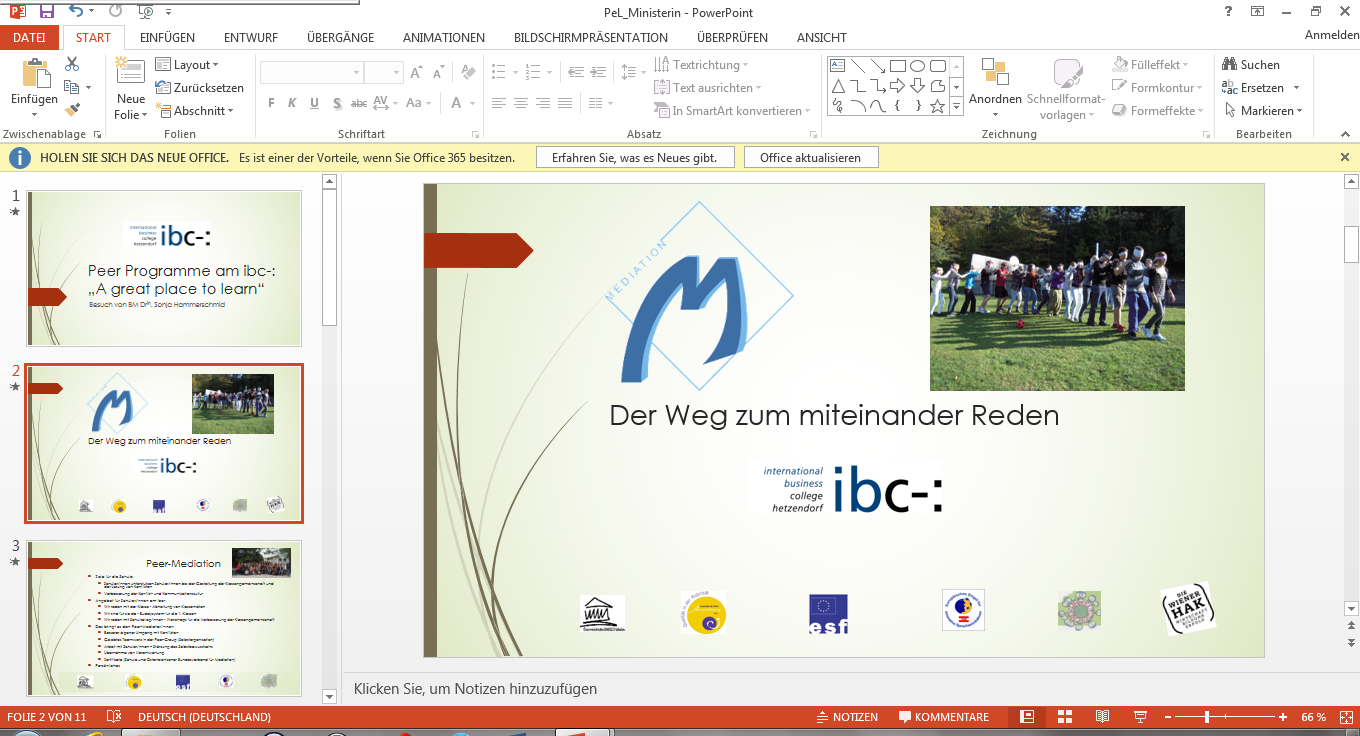 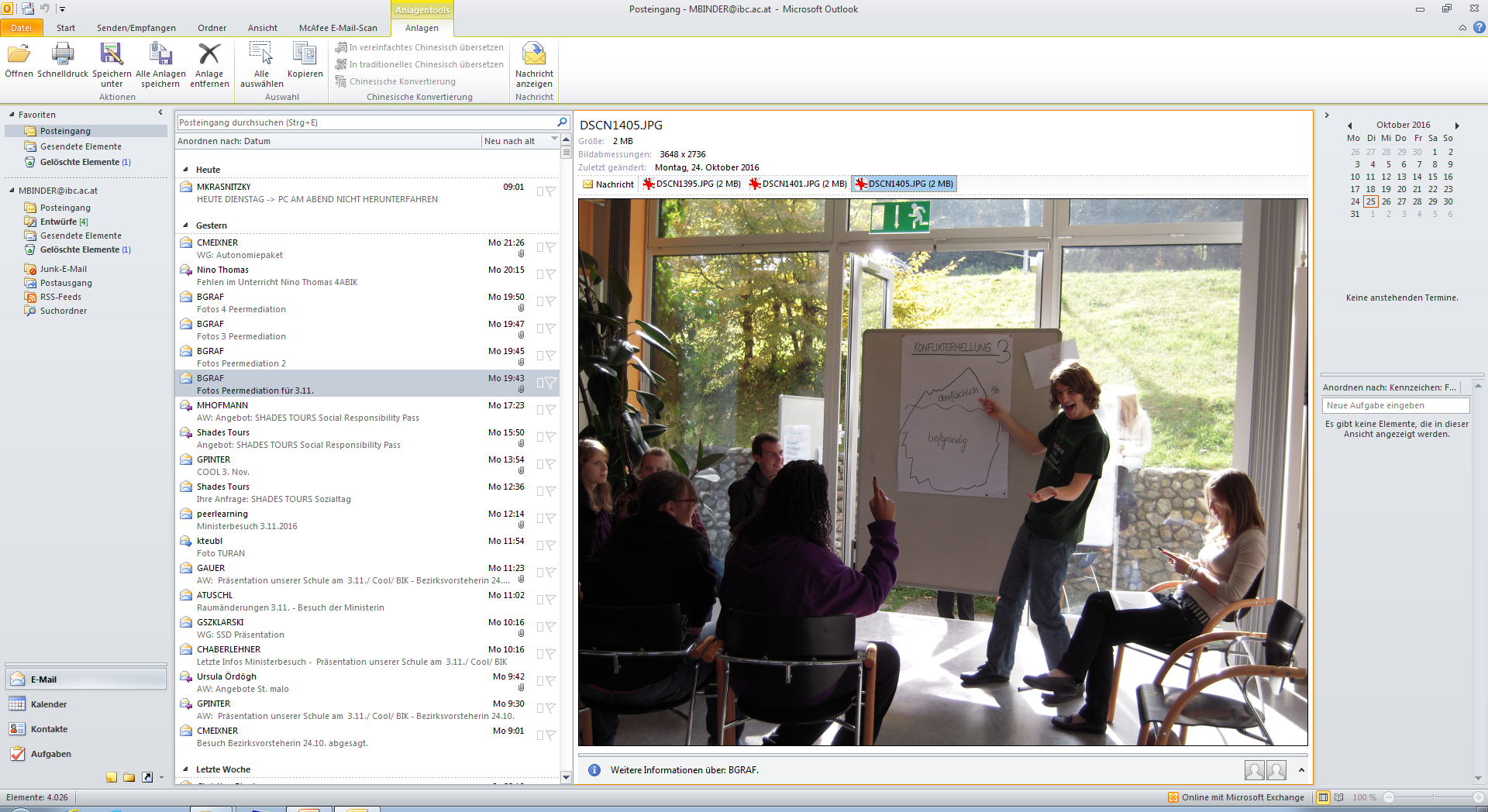 Peer-Learning
Programm zur langfristigen Lernunterstützung am ibc-:
von Schüler/innen (“Tutor/innen“) für Schüler/innen 
langfristig 
unentgeltlich, aber nicht unverbindlich 
Wer arbeitet mit?
Leitungsteam (Schüler/innen & Lehrer/innen) 
Tutor/innen 
Zertifikat (min. 15 Unterstützungseinheiten + Teilnahme an Peer-Aktivitäten) 
Peer-Aktivitäten 
Vertiefung der Fachkenntnisse
Verantwortung 
Buddyteams für 1.Klassen 
Zielgruppe: Schüler/innen aller Klassen
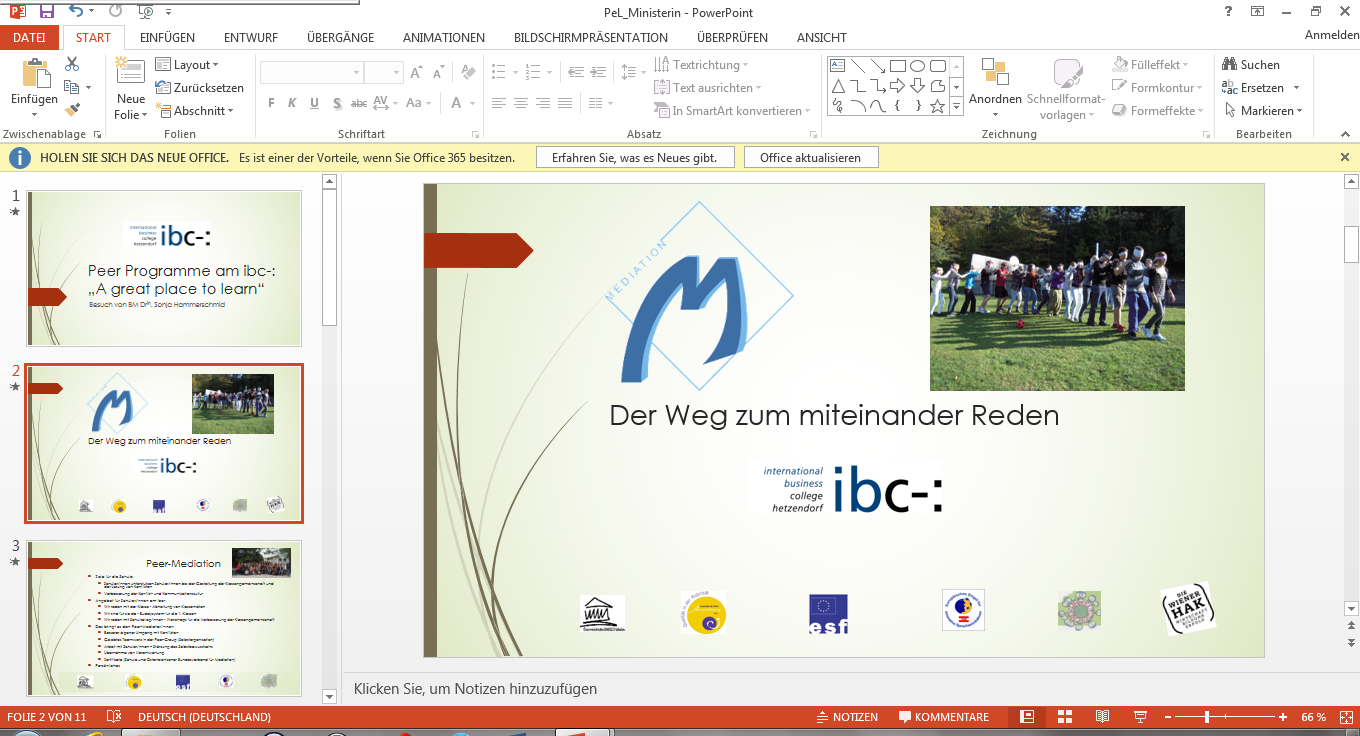 BeSt³
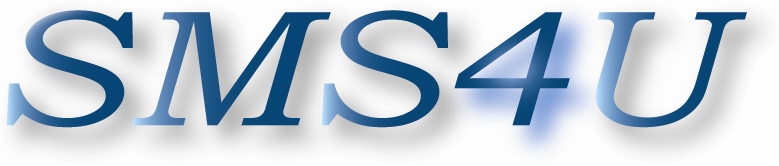 Mathe online
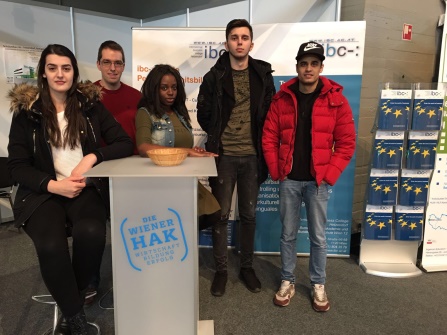 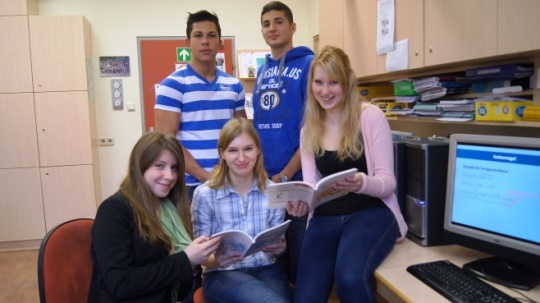 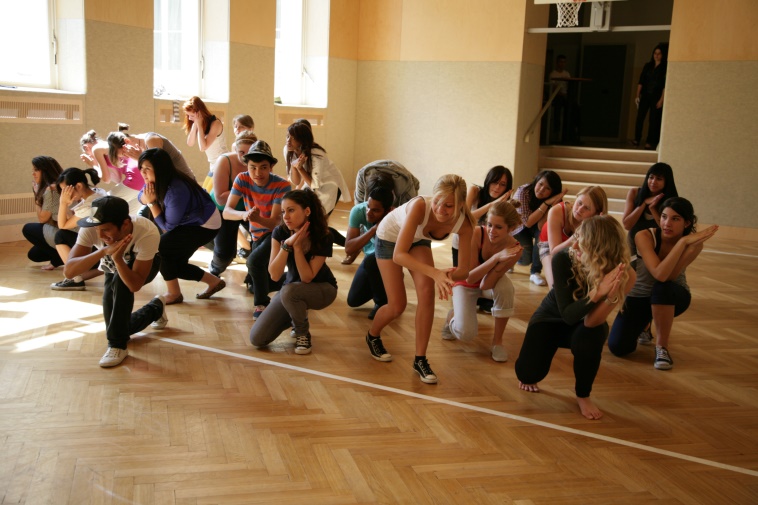 Gesundheitstage
Absolvententreffen
Ibc-: hilft
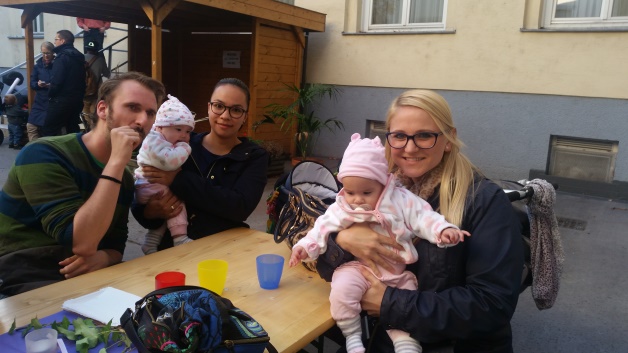 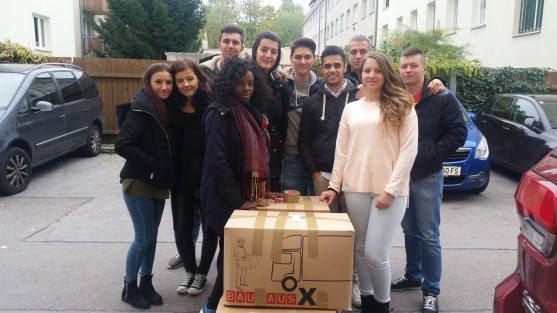 Fest der Kulturen
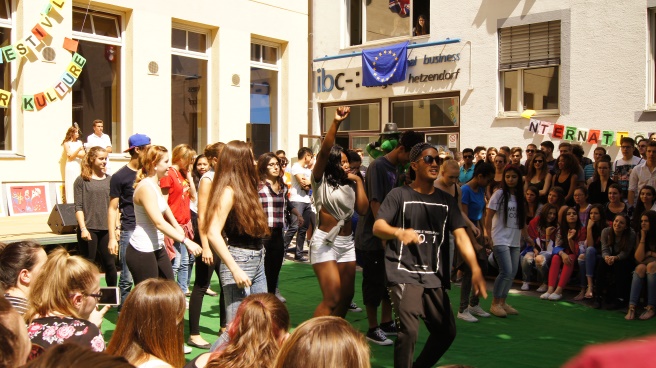 Nachhaltigkeitsbericht
Online-Wahl
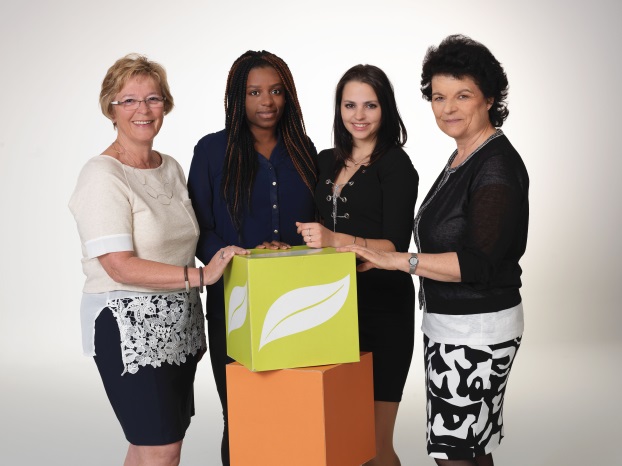 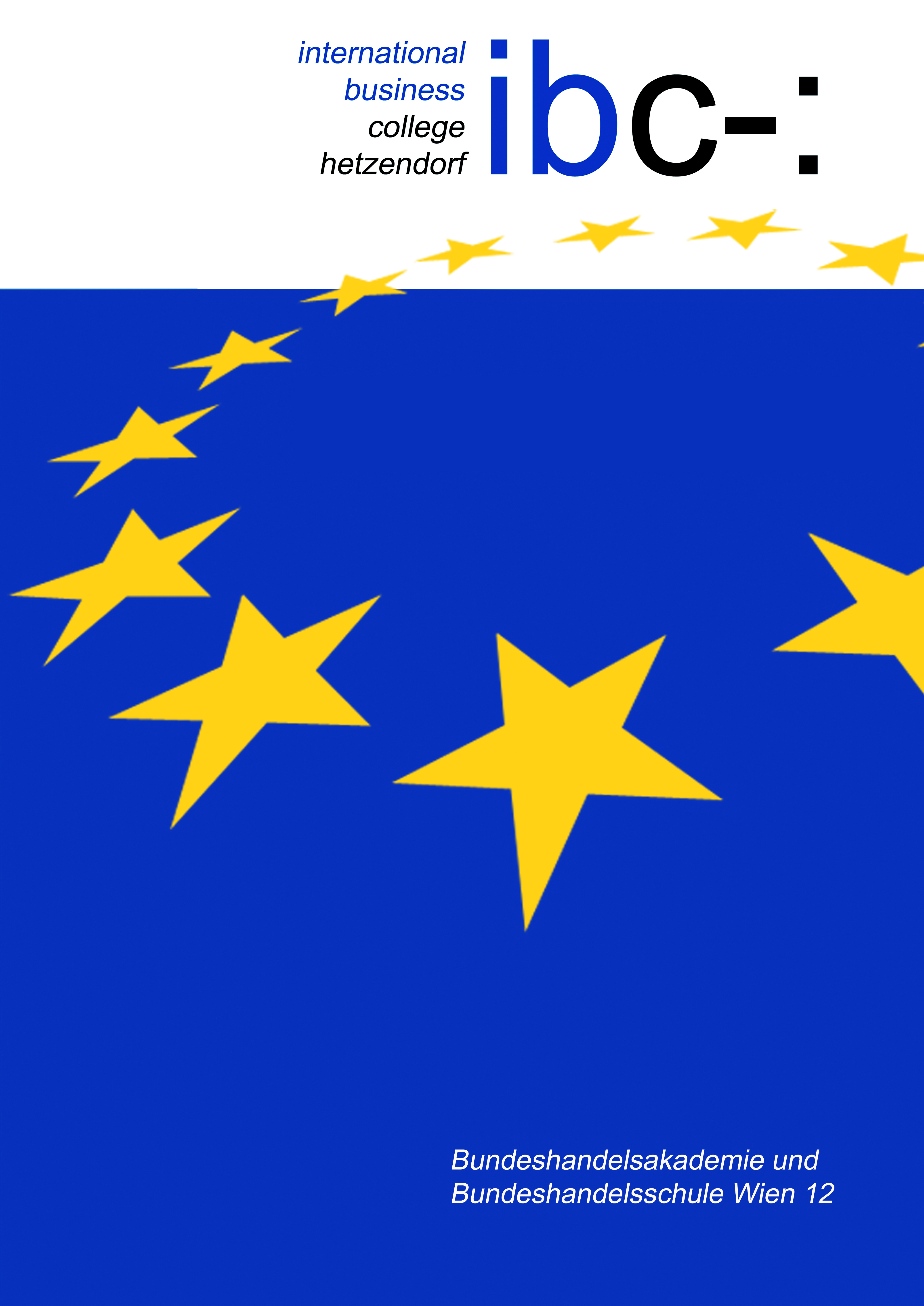 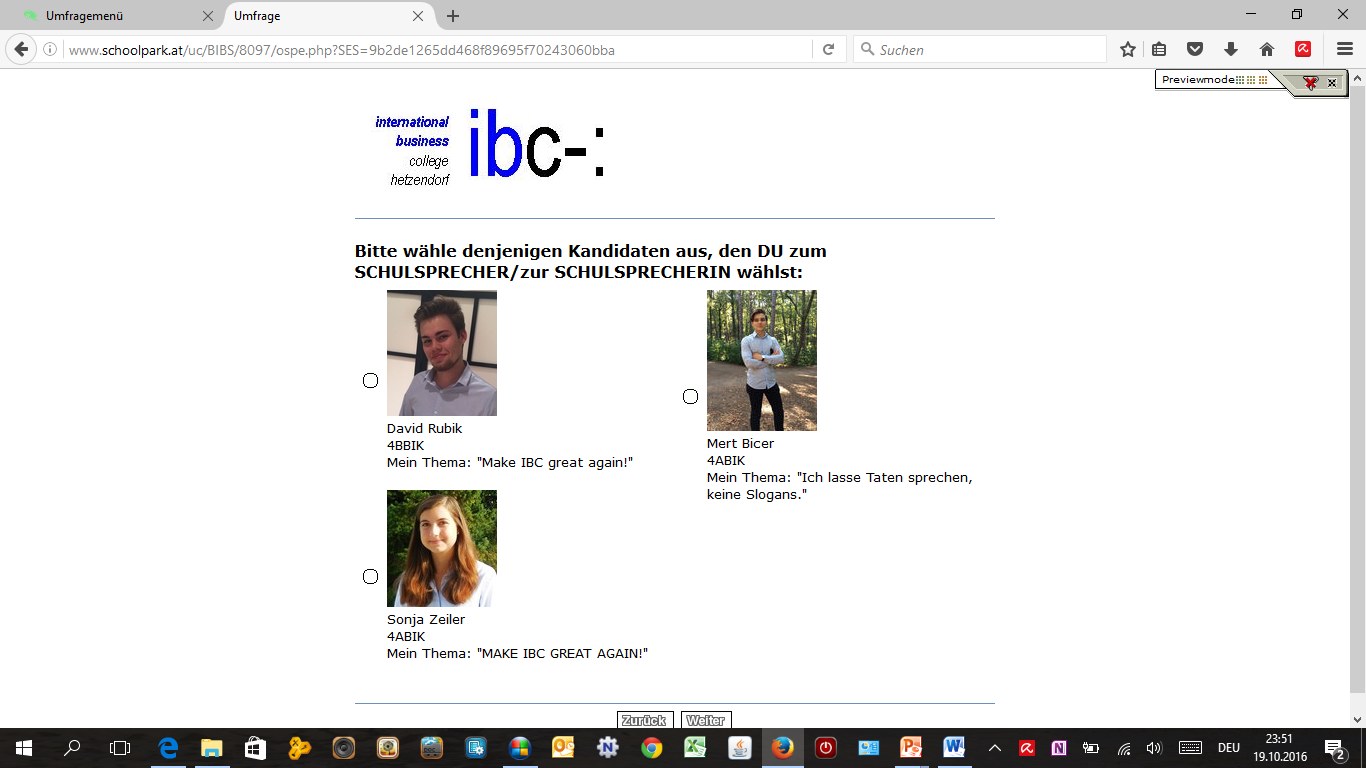 Jahresbericht
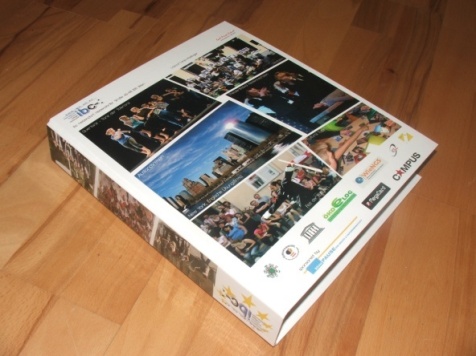 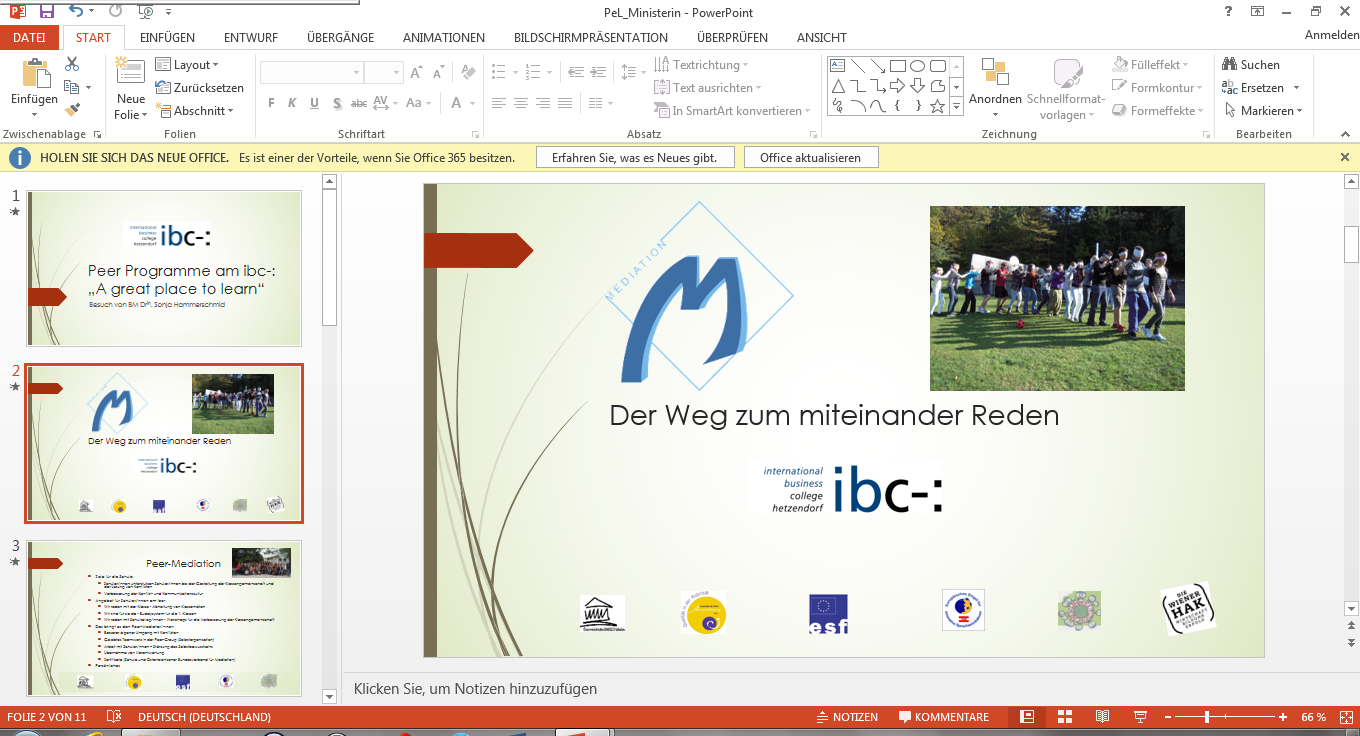 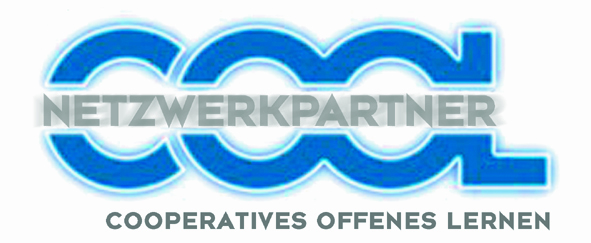 COOL
ist eine Haltung!
Cooperatives 								Offenes Lernen

Eigenverantwortung
Selbstständigkeit					Ziel von COOL
Sozialkompetenz
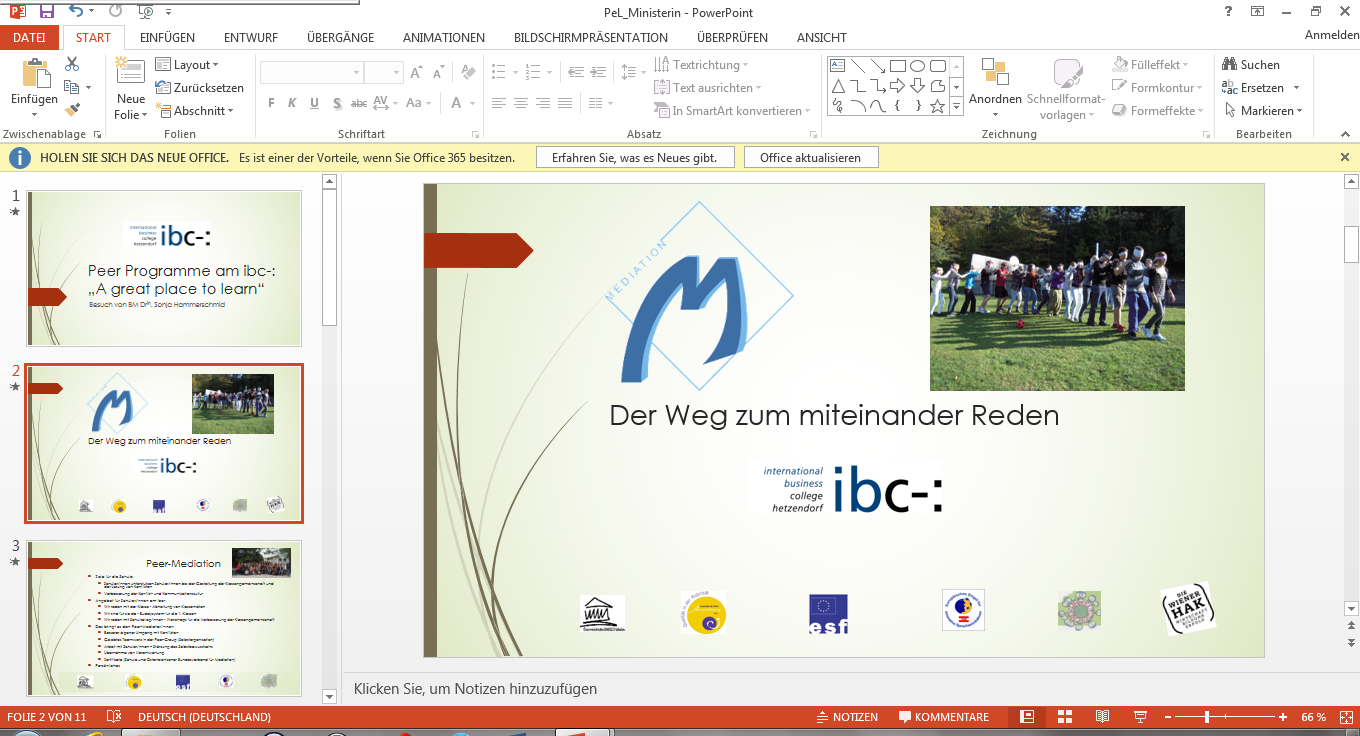 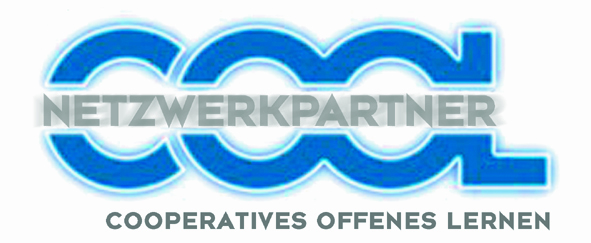 Wie wirkt COOL?
individuelle Lernbegleitung
Individualisierung durch Pflicht- und Wahlaufgaben
Zufriedenheit L/S
erhöht Lernerfolg
fördert Kompetenzen
verbessert Lern-/Lehr-Qualität
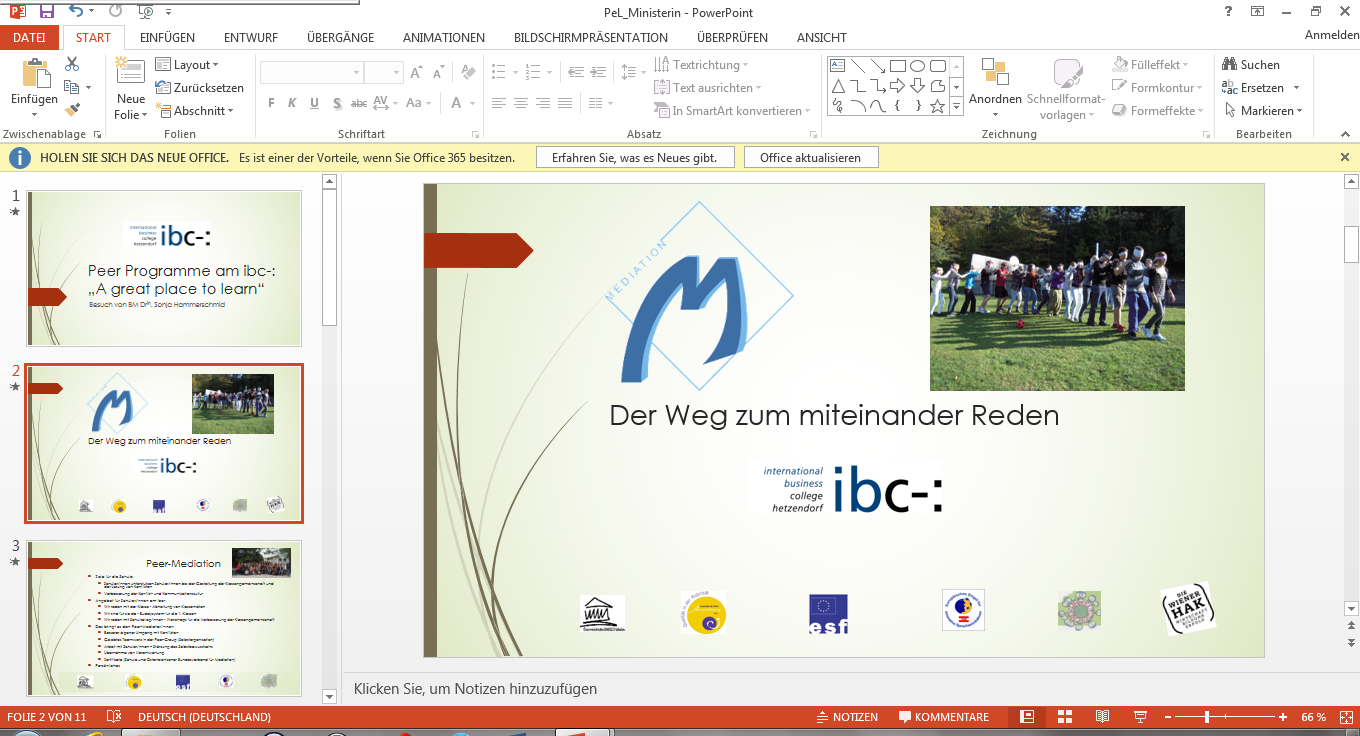